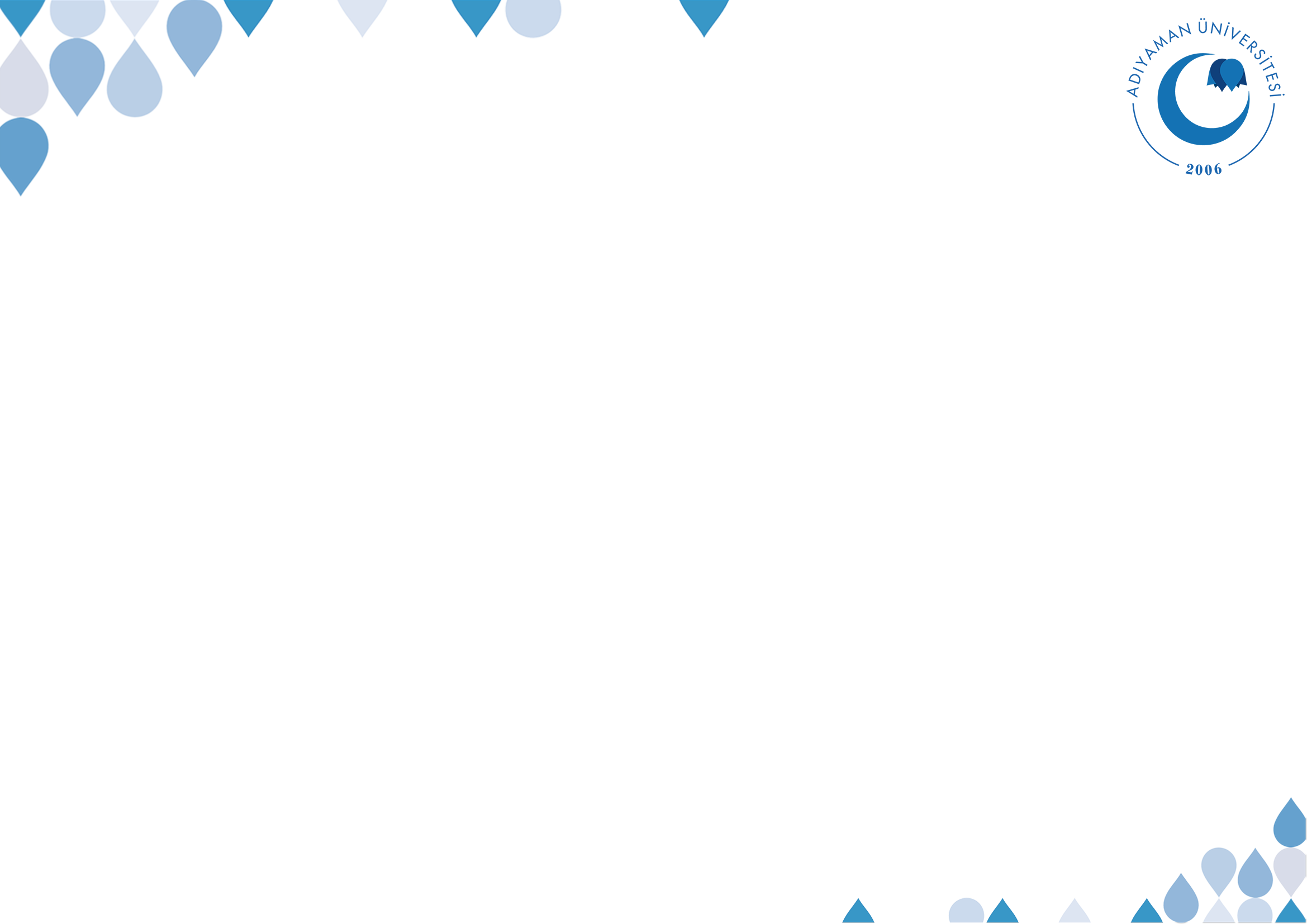 İSİF 308 HADİS III III.HAFTADr. Mehmet ali çalgan
Hilim-İman Bütünlüğü
©  Adıyaman Üniversitesi Uzaktan Eğitim ve Araştırma Merkezi
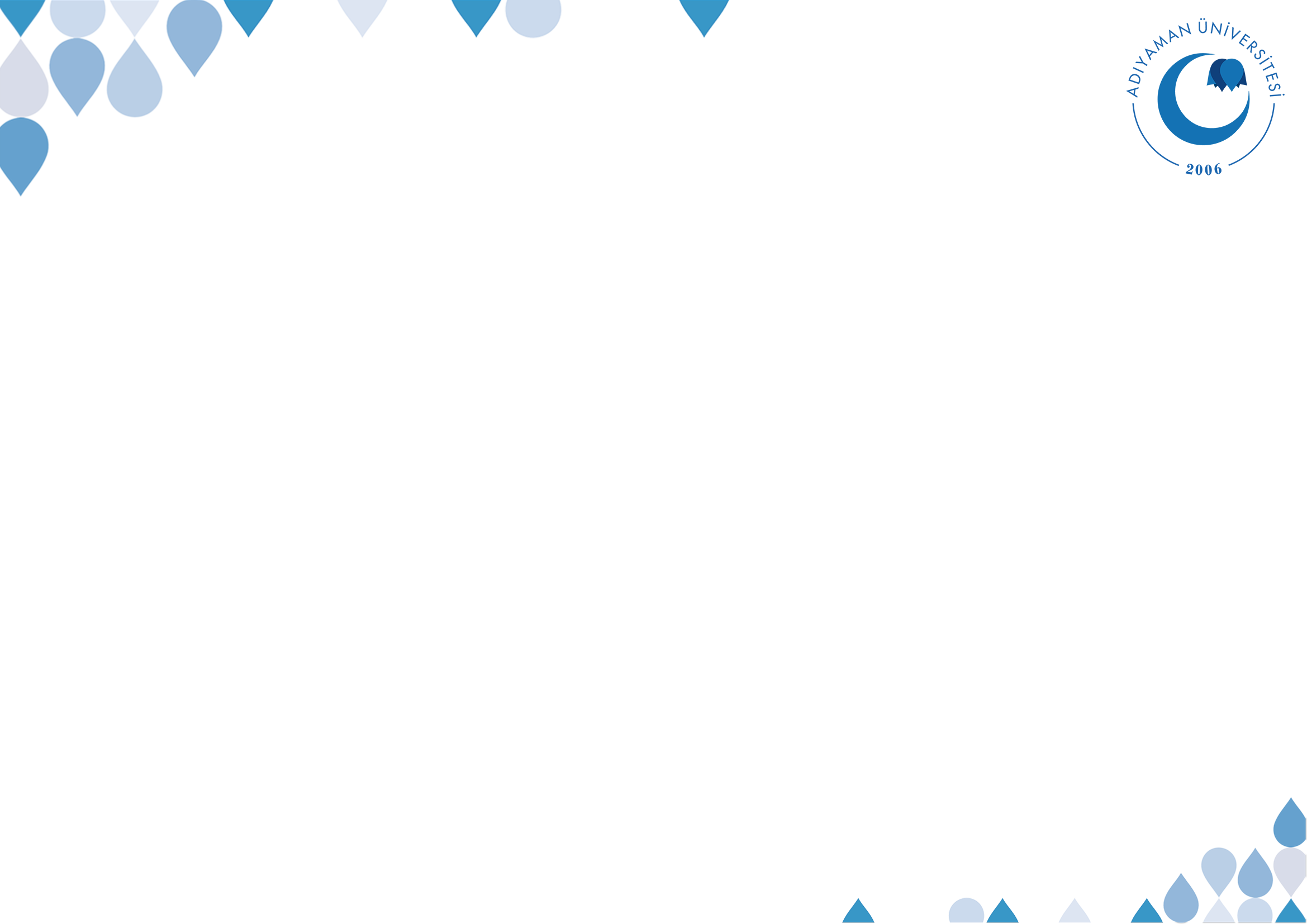 DERS İZLENCESİ
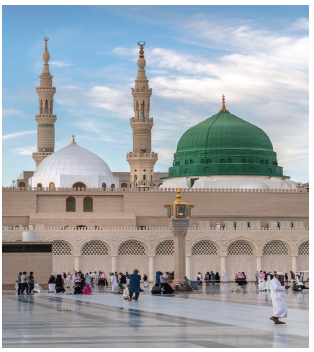 HİLİM – RIFK – AF- MÜSAMAHA
©  Adıyaman Üniversitesi Uzaktan Eğitim ve Araştırma Merkezi
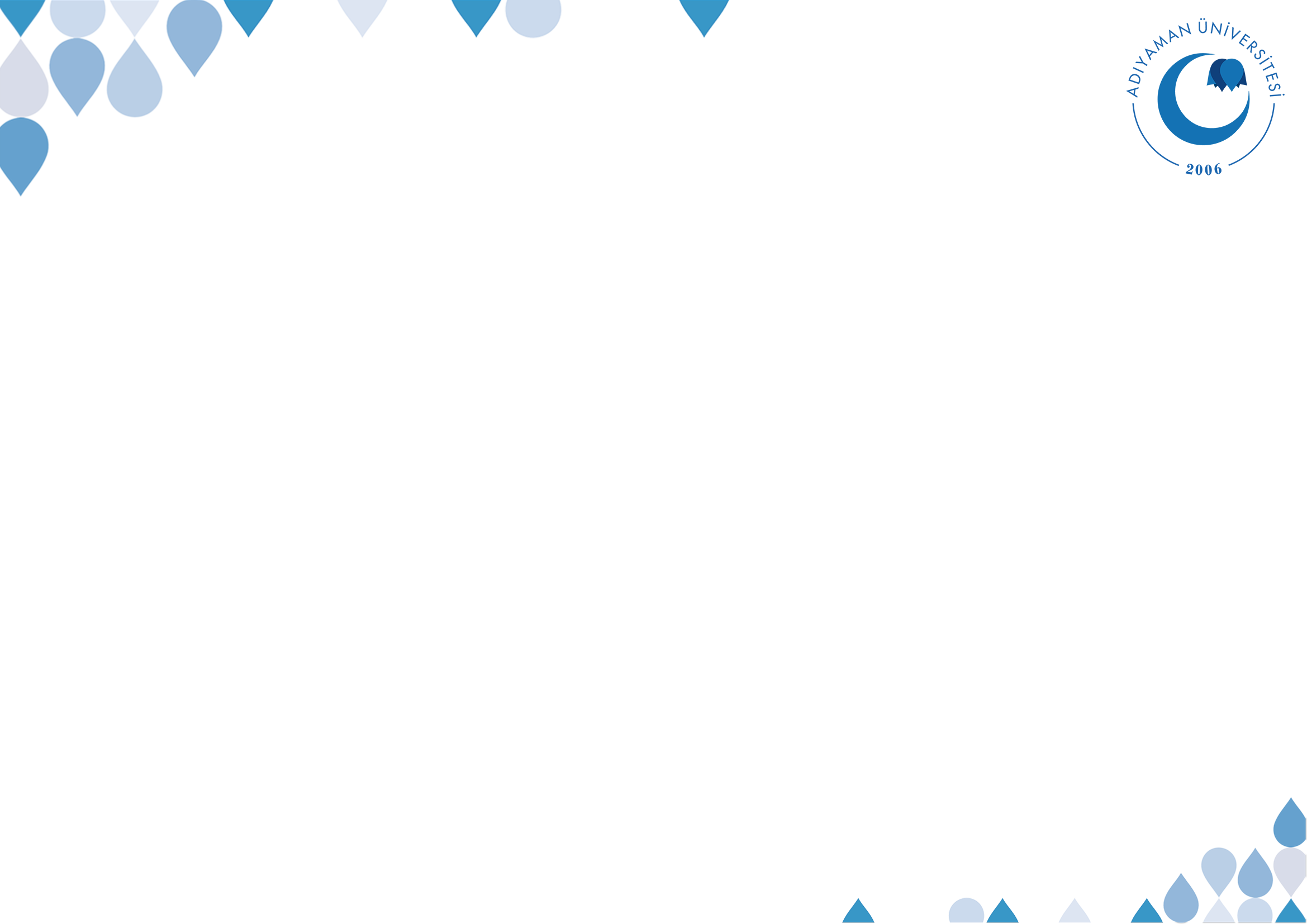 HİLİM, RIFK, AF ve SAFH
Hilim: gazap sırasında nefsi zapt etmek olarak
Rıfk: sözle olsun, fiille olsun, yumuşak olmak ve kolaylığı tercih etmek 
Safh: hoş görmek ve görmezden gelmek
Teenni: Acele etmemek
©  Adıyaman Üniversitesi Uzaktan Eğitim ve Araştırma Merkezi
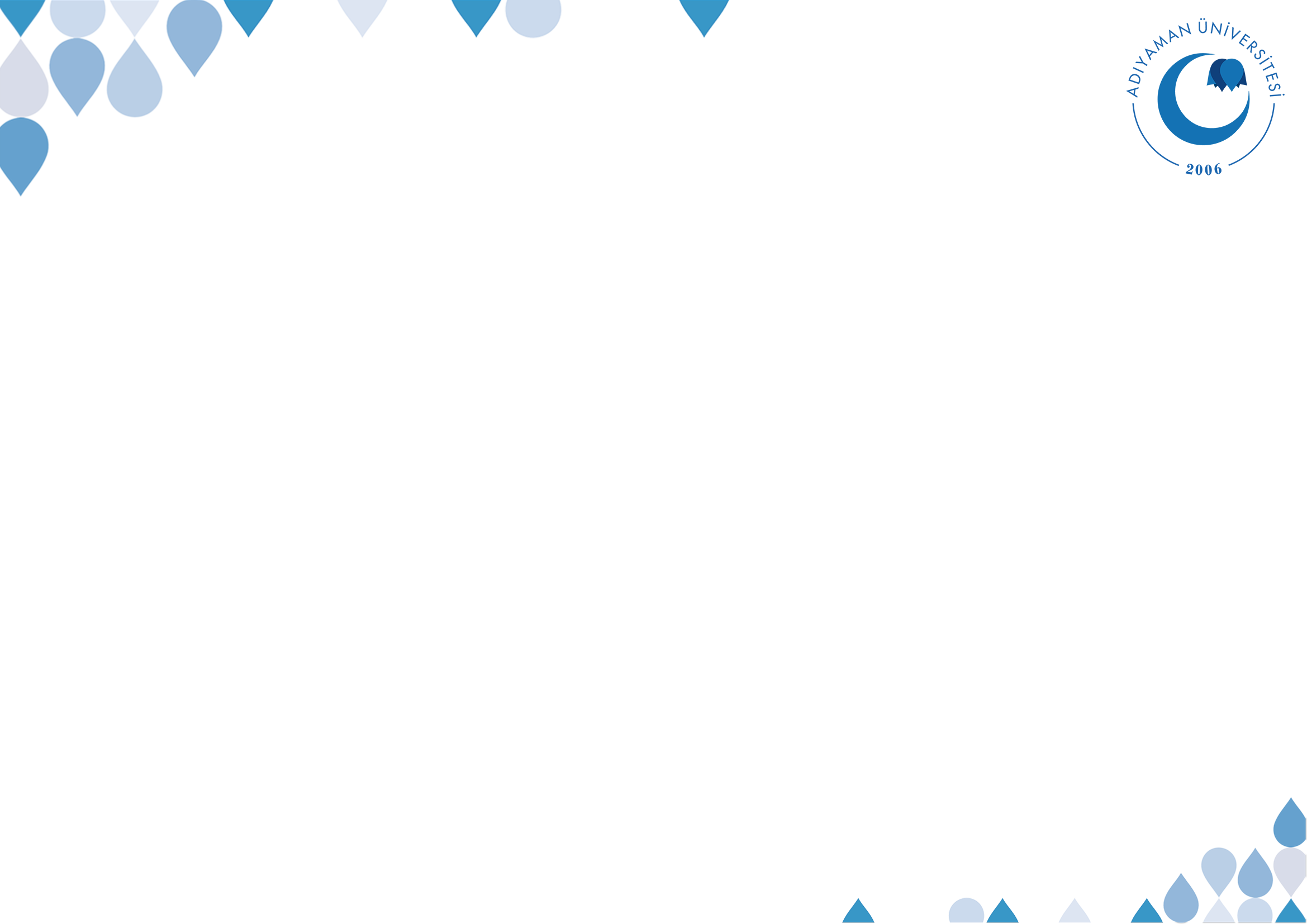 HİLİM
“Ona (Firavuna) söyleyeceklerinizi yumuşak bir üslûpla söyleyin” Tâhâ 20/44.

“Sen onlara sırf Allah’ın lutfu sayesinde yumuşak davrandın. Eğer kaba, katı kalpli olsaydın, hiç şüphesiz etrafından dağılır giderlerdi.” Âl-i İmrân 3/159.
©  Adıyaman Üniversitesi Uzaktan Eğitim ve Araştırma Merkezi
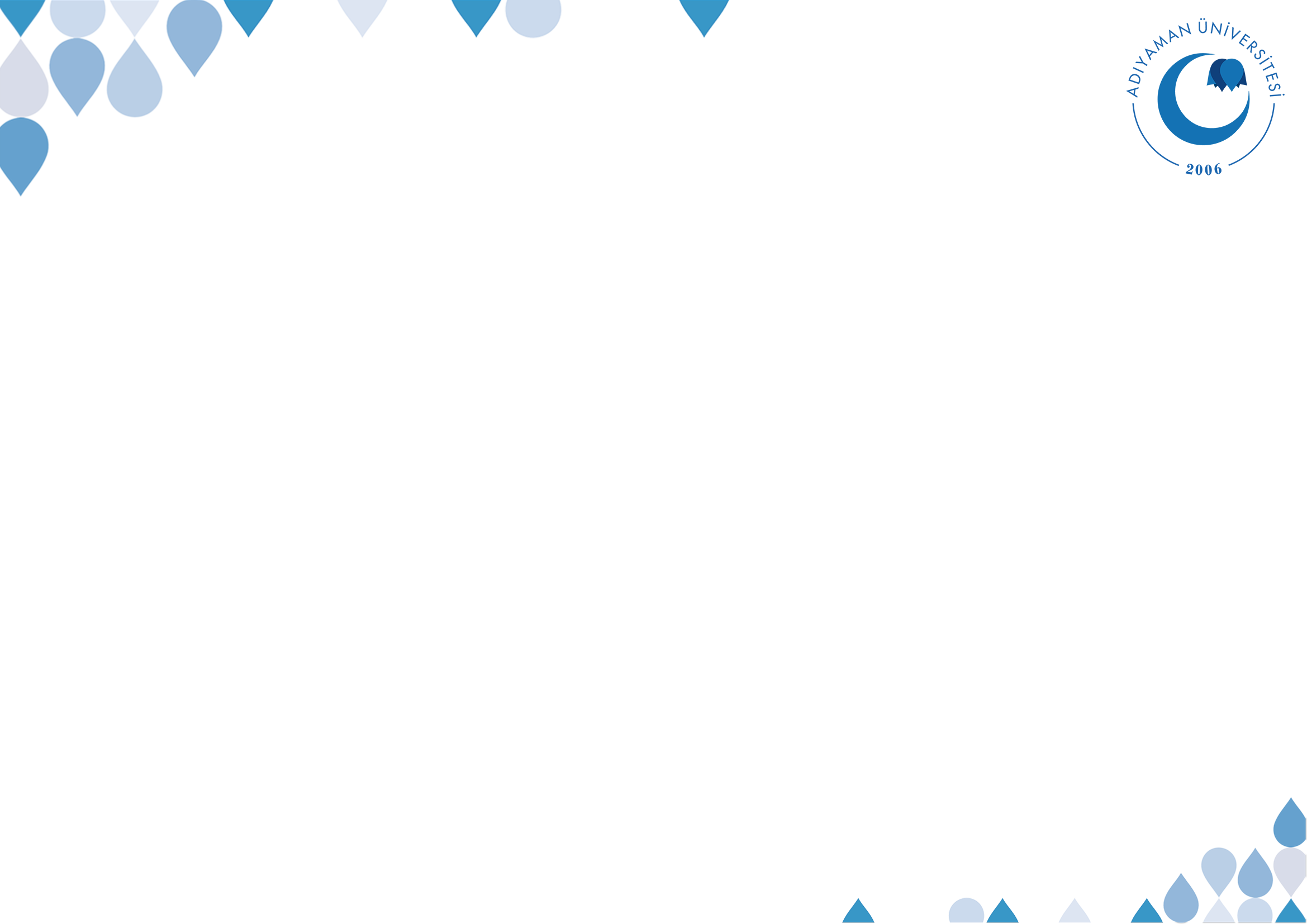 HİLİM
Yüce Allah nezdinde bir kulun Allah’ın rızasını isteyerek yuttuğu (hâkim olduğu) öfkenin mükâfatından mükâfatı daha büyük bir yutuş (amel) yoktur.

Kim öfkesinin gereğini yapmaya gücü yettiği halde öfkesini yutarsa, yüce Allah kalbini güven ve imanla doldurur.
©  Adıyaman Üniversitesi Uzaktan Eğitim ve Araştırma Merkezi
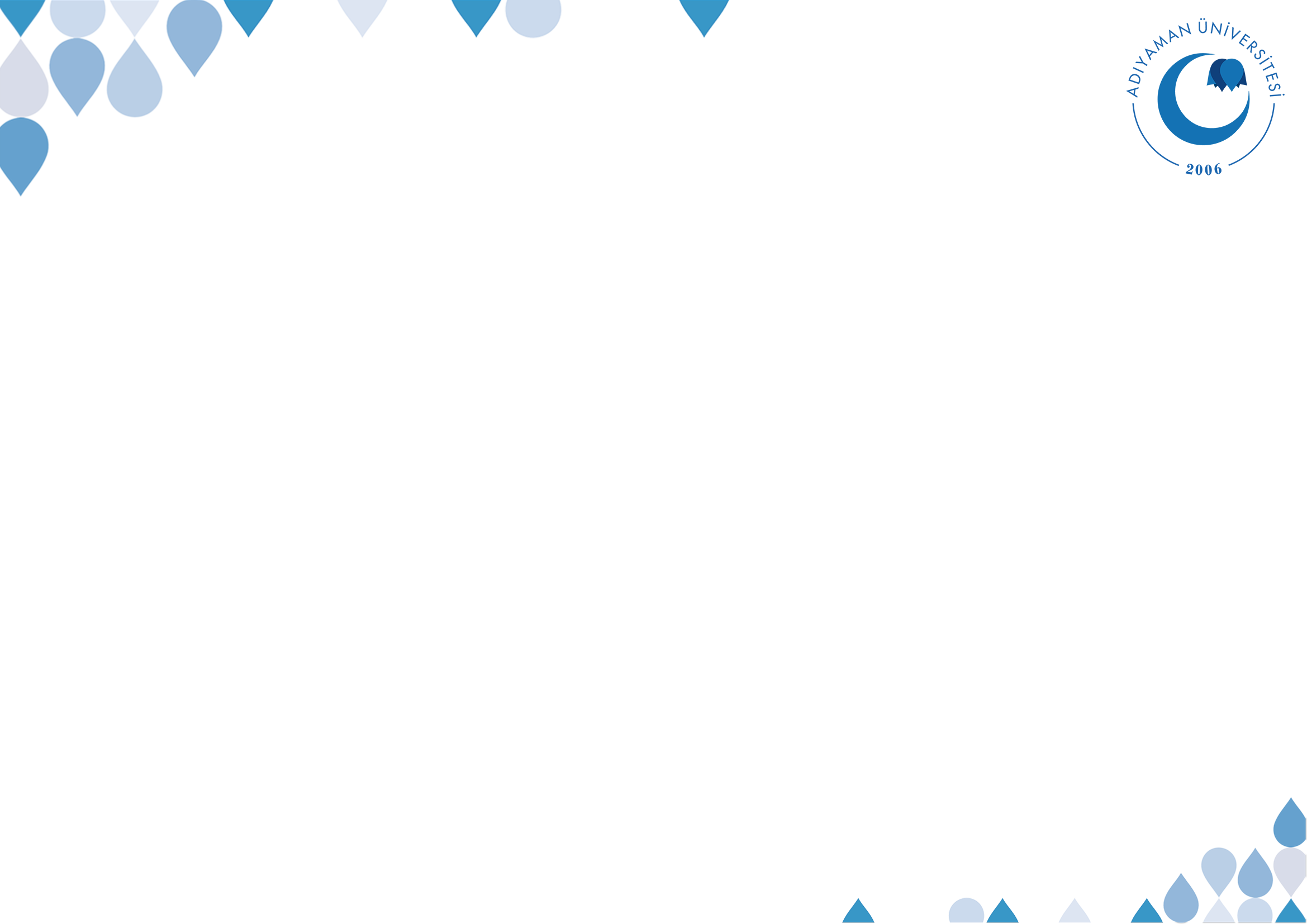 AF - SAFH
(Müslümanlar) affetsinler, hoş görsünler; Allah’ın sizi bağışlamasını arzu etmez misiniz? Allah çok bağışlayıcıdır, çok esirgeyicidir. Nur 22

Af yolunu tut, iyiliği emret, câhillerden uzak dur. A’raf 199
©  Adıyaman Üniversitesi Uzaktan Eğitim ve Araştırma Merkezi
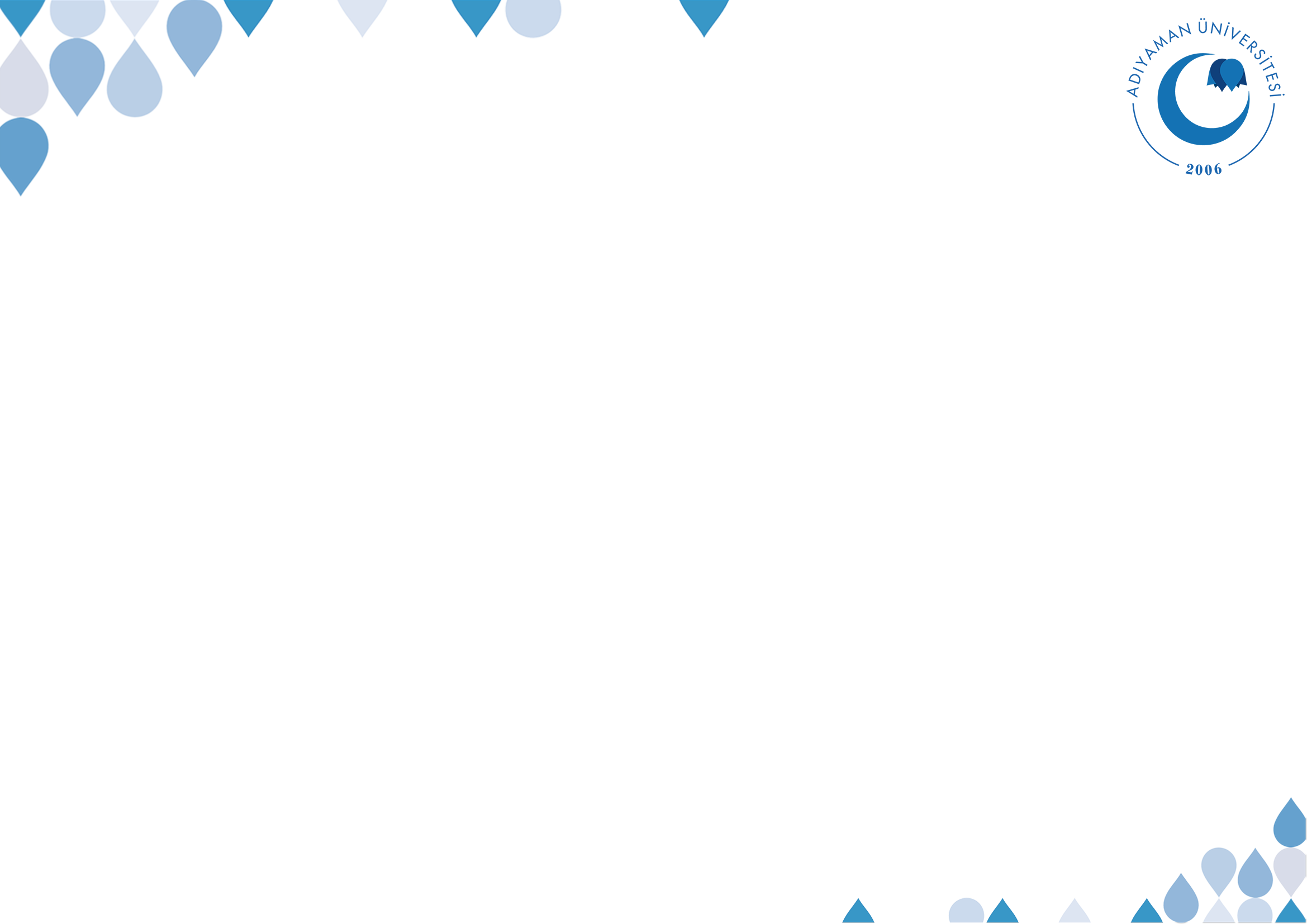 AF
Onlar bollukta da darlıkta da Allah yolunda harcarlar, öfkelerini yenerler, insanları affederler. Allah işini güzel yapanları sever. Âl-i İmran 134
Onlar büyük günahlardan ve hayâsızlıklardan kaçınırlar, öfkelendiklerinde dahi bağışlarlar. Şûrâ 37
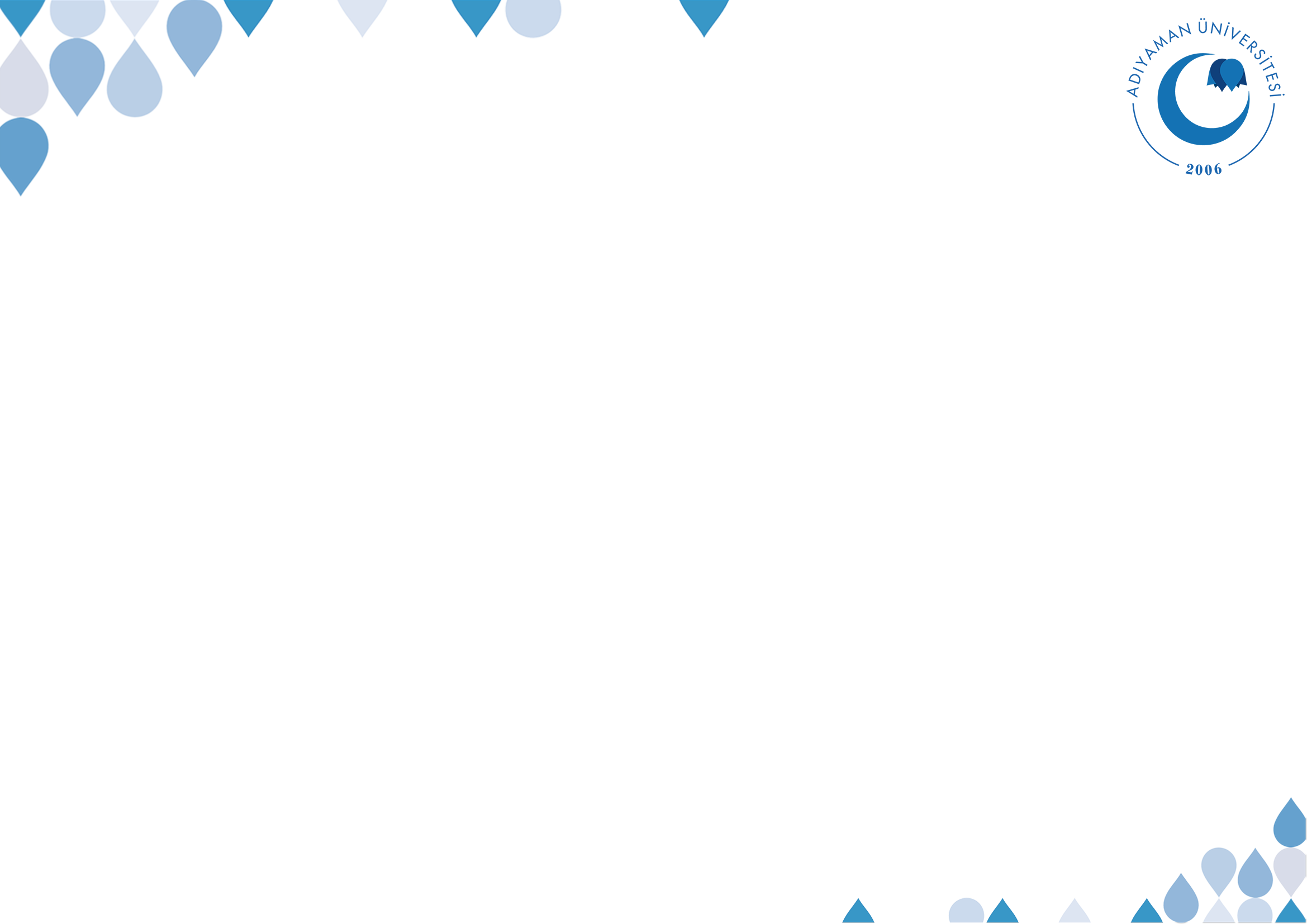 HİLİM
“Rahmânın has kulları yeryüzünde vakarla yürüyen, cahiller onlara laf attığı zaman, “selâm” deyip geçen kullardır.” Furkan 63
©  Adıyaman Üniversitesi Uzaktan Eğitim ve Araştırma Merkezi
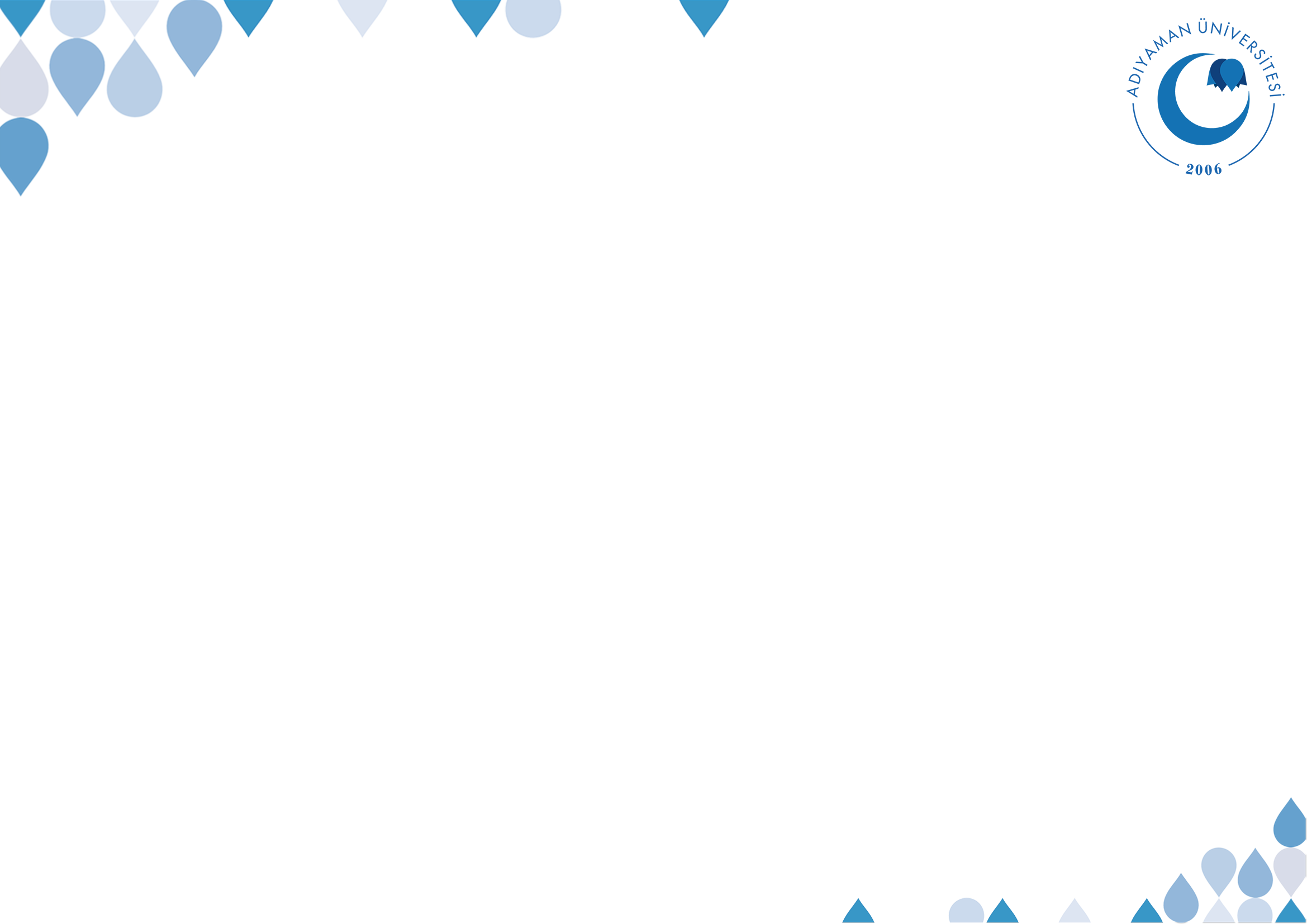 AF - SAFH
Ve onlar rablerinin rızasını elde etmek için sabreden, namazı dosdoğru kılan, kendilerine rızık olarak verdiklerimizden Allah yolunda gizli açık harcayan, kötülüğü iyilikle savan kimselerdir Ra’d 22
©  Adıyaman Üniversitesi Uzaktan Eğitim ve Araştırma Merkezi
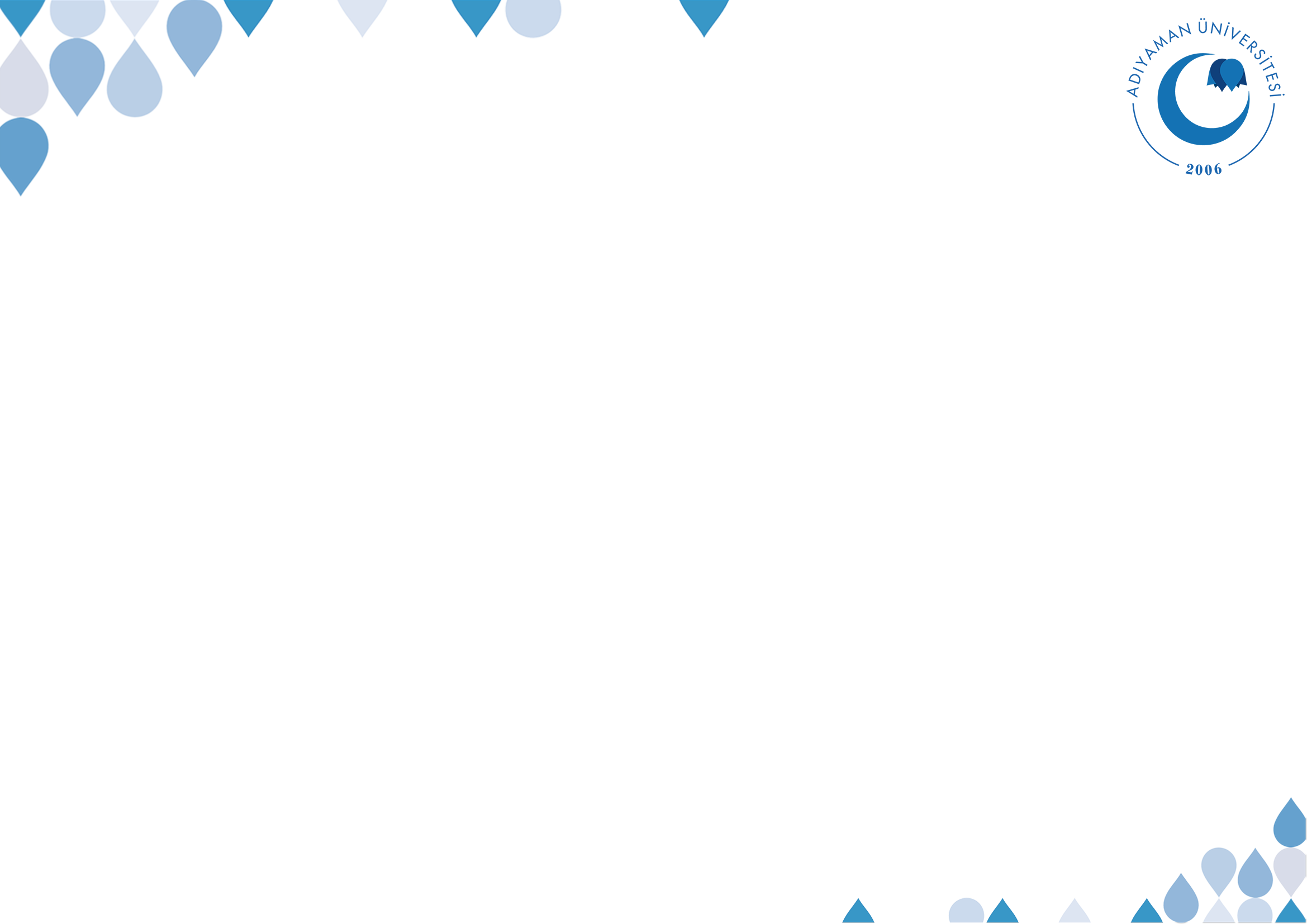 HİLİM
Rasûlullah (sav) kendisini ziyarete gelen bir heyetin fertlerinin, heyet mescide ulaşınca aceleyle mescide yönelmesi, aralarından bir tanesinin ise acele etmeyip yolculuk elbiselerini değiştirip sükûnetle mescide gelmesi üzerine bu kişiye “Sende yüce Allah’ın sevdiği iki özellik var. Bunlar hilim (öfkeyi zapt etme) ve teennidir (acele etmeme)
©  Adıyaman Üniversitesi Uzaktan Eğitim ve Araştırma Merkezi
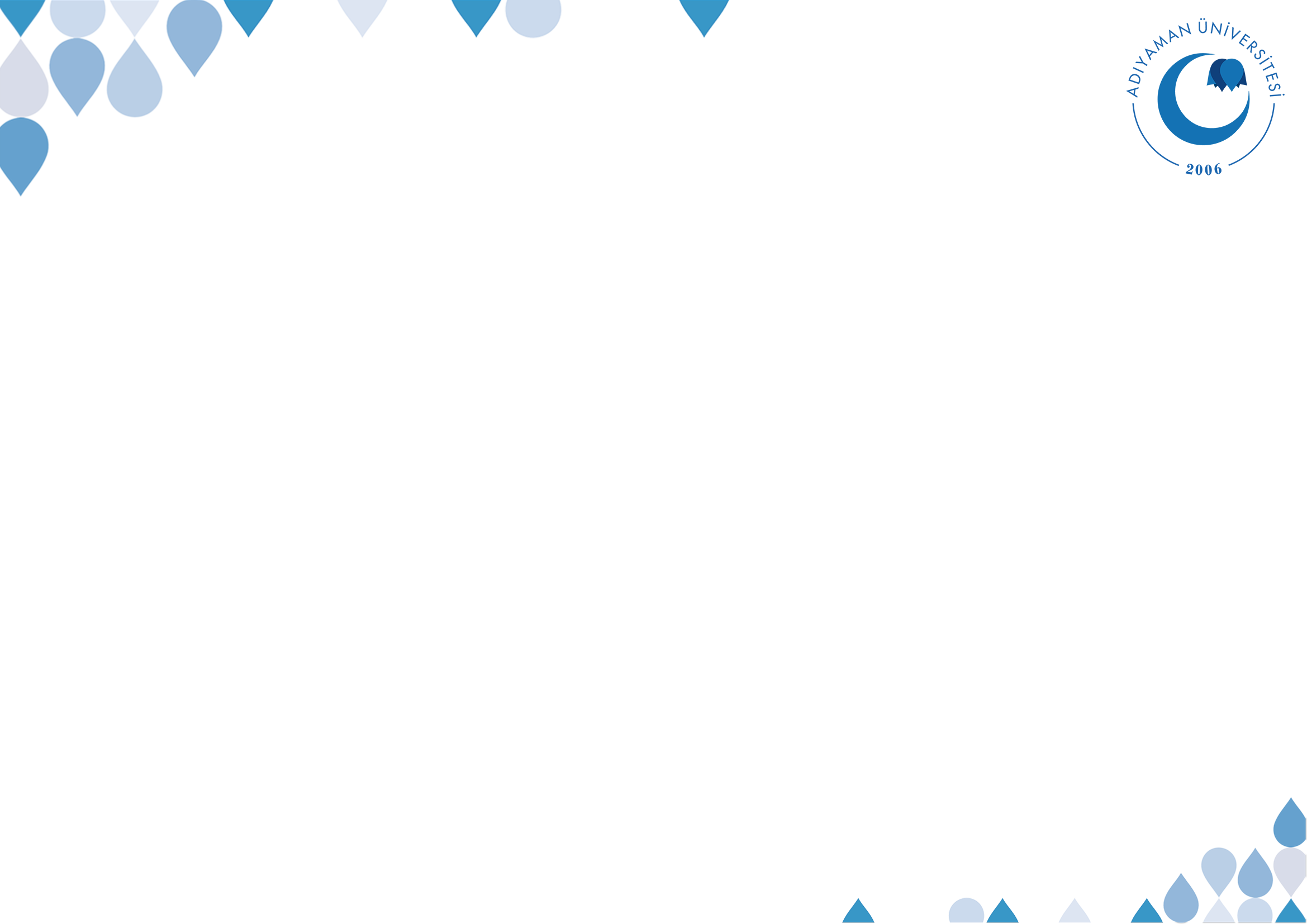 HİLİM
Abdullah b. Amr’ın (ra) Rasûlullah’a (sav) “Beni yüce Allah’ın gazabından ne uzaklaştırır?” diye sorusu üzerine, Peygamber Efendimiz (sav) “Öfkelenme” cevabını vermiştir.
©  Adıyaman Üniversitesi Uzaktan Eğitim ve Araştırma Merkezi
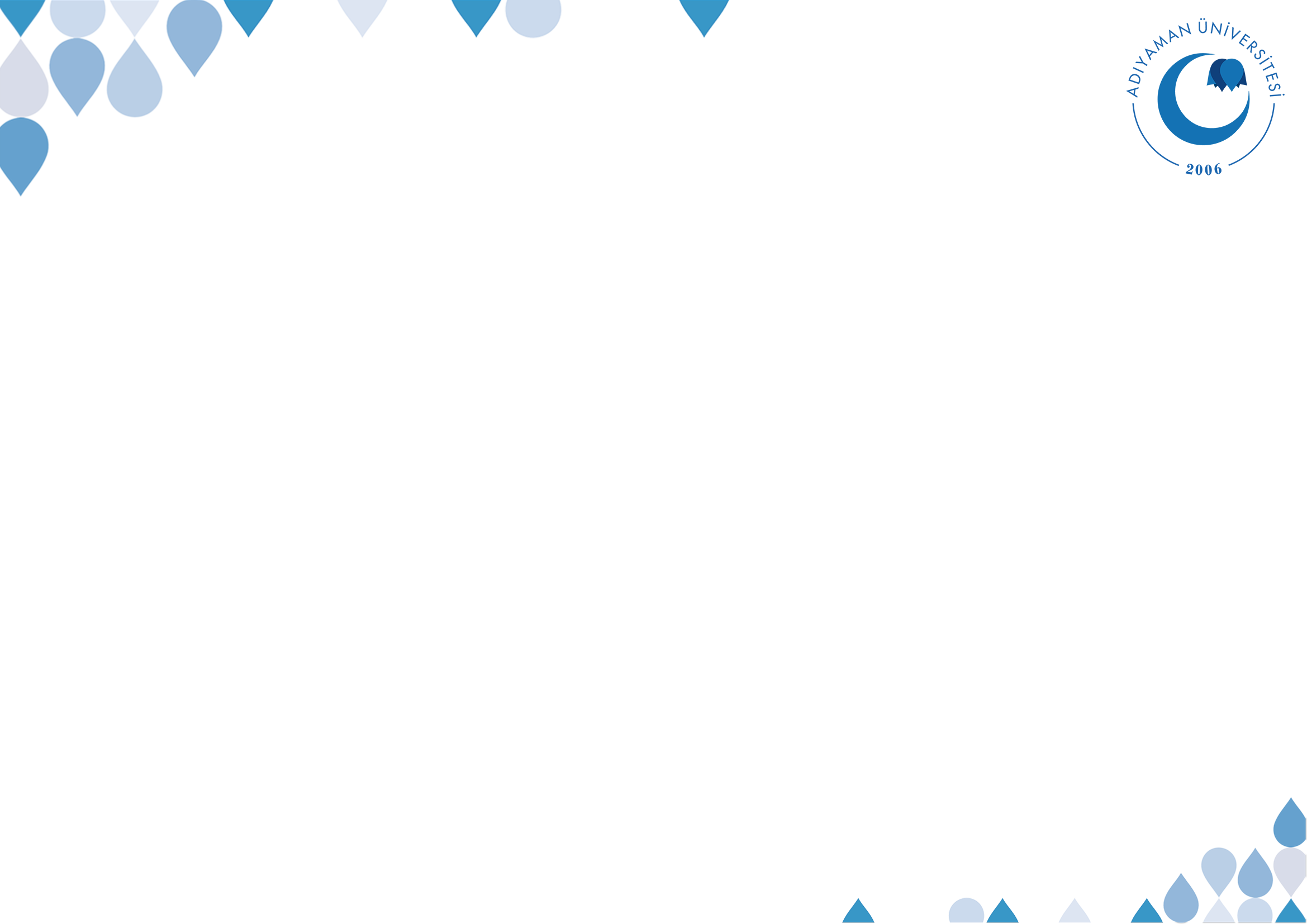 HİLİM
İnsanların en hayırlıları yavaş öfkelenen ve hızlı sakinleşendir, en kötüleri ise hızlı öfkelenen ve yavaş sakinleşendir.
©  Adıyaman Üniversitesi Uzaktan Eğitim ve Araştırma Merkezi
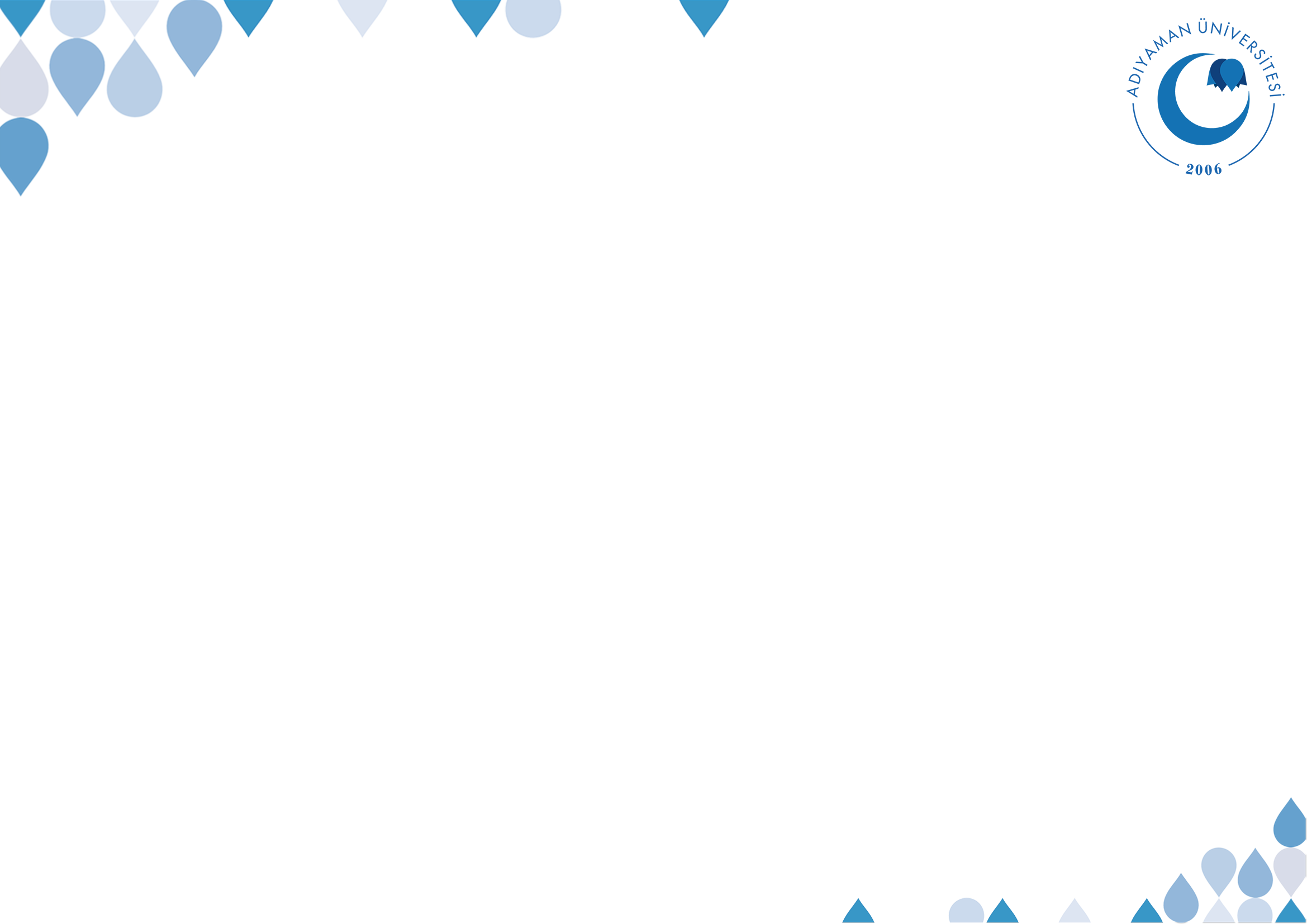 HİLİM
“Allah’ın en çok buğz ettiği (sevgisini esirgediği) insan, husumette sınır tanımayan ve kindar kimsedir.”

“Husumeti sürdürmen sana günah olarak yeter.”
©  Adıyaman Üniversitesi Uzaktan Eğitim ve Araştırma Merkezi
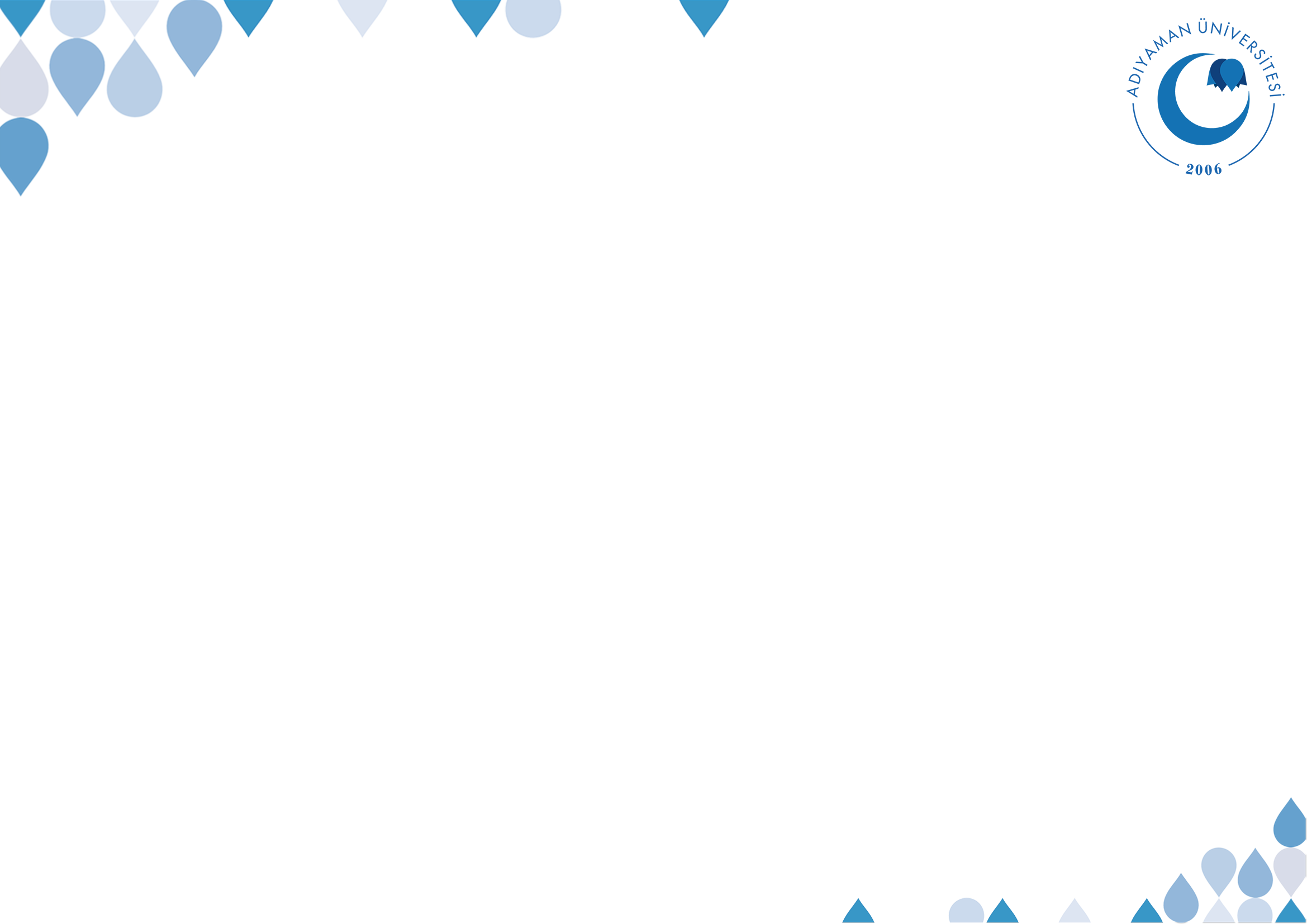 HİLİM
O, çirkin söz ve davranış sahibi değildi. Çarşı pazarda bağırıp çağırmaz, kötülüğe kötülükle karşılık vermezdi; bilakis bağışlar ve hoşgörürdü.
Allah Rasûlü (sav), kendisine yapılan bir şeyden dolayı şahsî olarak kimseyi cezalandırmamıştır; ancak, Allah’ın yasaklarının çiğnenmesi durumunda Allah için ceza vermiştir
©  Adıyaman Üniversitesi Uzaktan Eğitim ve Araştırma Merkezi
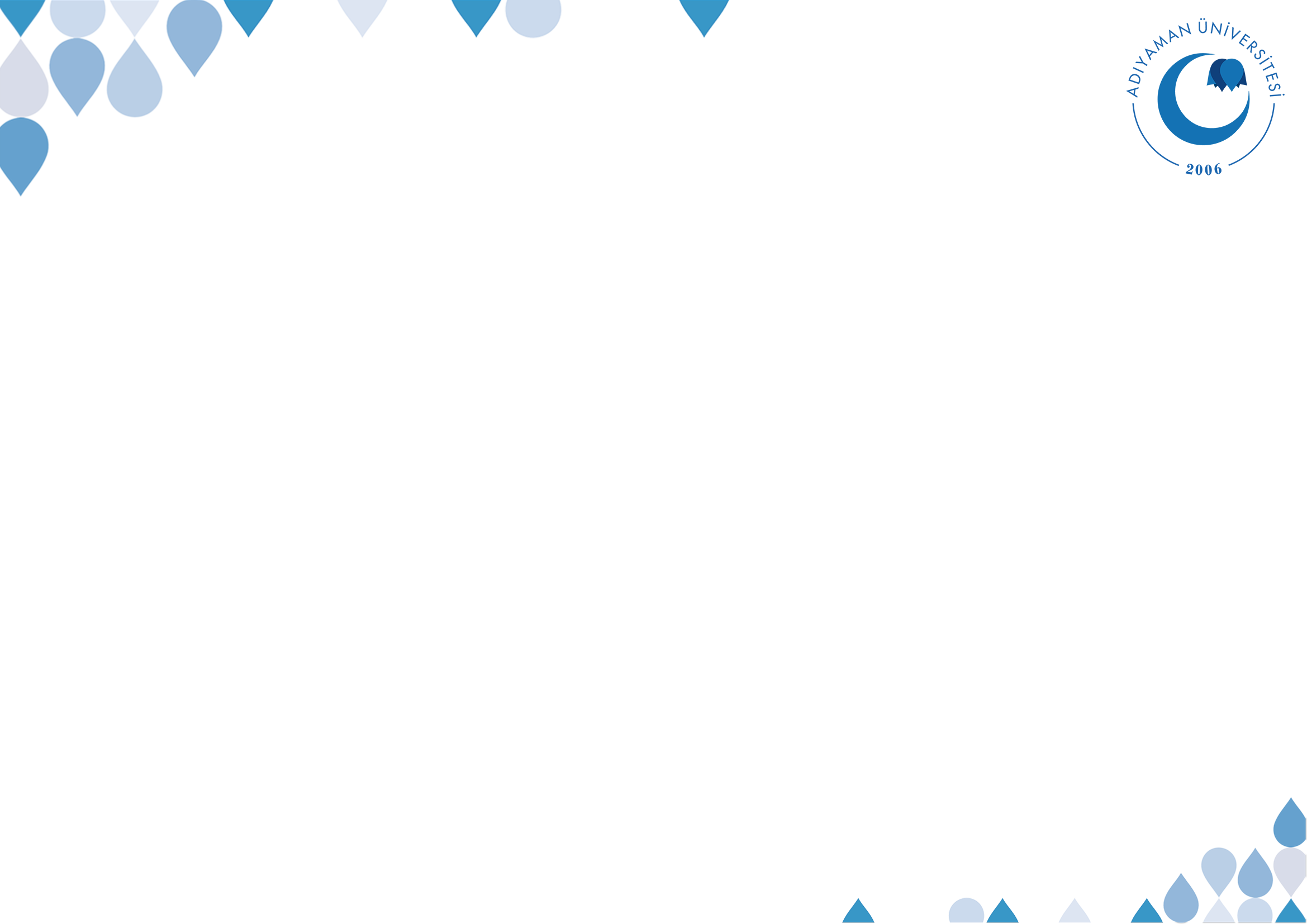 KOLAYLAŞTIRMA
Siz kolaylaştırıcı olarak gönderildiniz, zorlaştırıcı olarak değil.

Cana yakın, yumuşak huylu ve kolaylaştırıcı kimseler cehennem ateşinden uzak olacaktır.
©  Adıyaman Üniversitesi Uzaktan Eğitim ve Araştırma Merkezi
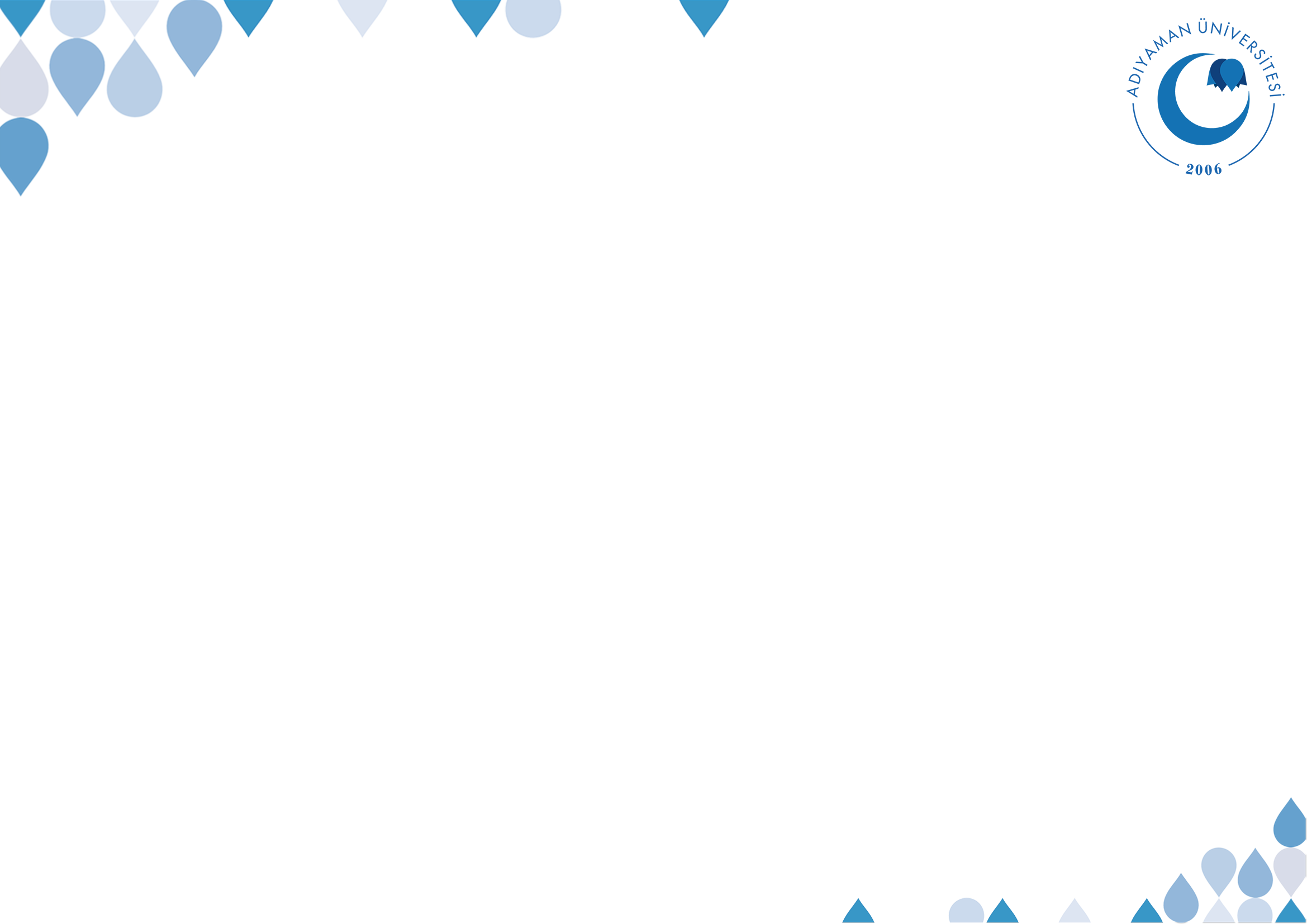 HİLİM
Yüce Allah mal alırken, satarken, borç öderken ve alacağını alırken kolaylık gösteren kişiyi cennetine alır.

Allah, satışın, alışın ve borç ödemenin kolaylık gösterilenini sever.
©  Adıyaman Üniversitesi Uzaktan Eğitim ve Araştırma Merkezi
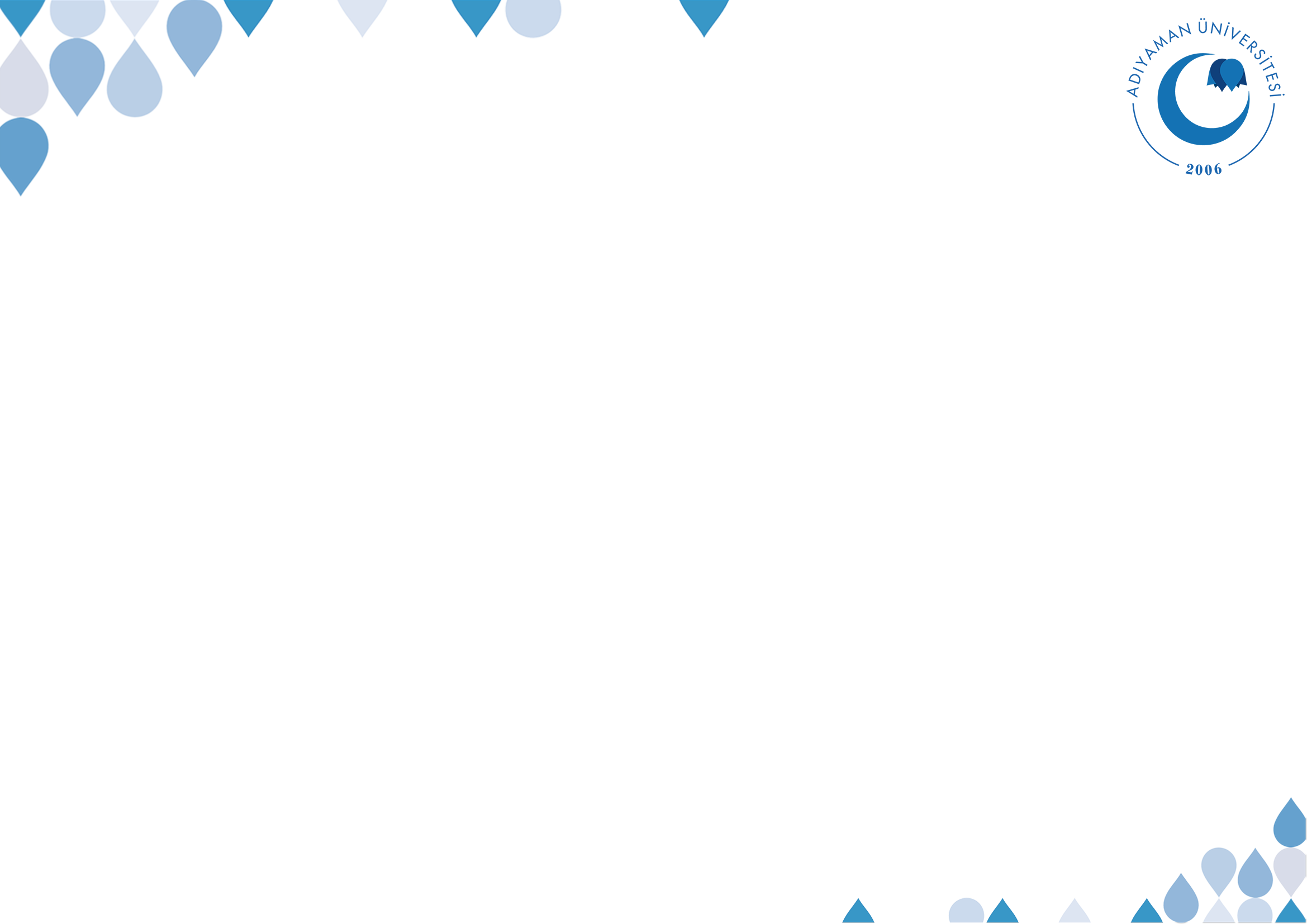 RIFK
Kime rıfktan (nezaket ve kibarlıktan) bir pay verilmişse o kimse hayırdan nasibini almış demektir. Rıfktan mahrum olan kimse ise hayırdan nasip alamamış demektir.
©  Adıyaman Üniversitesi Uzaktan Eğitim ve Araştırma Merkezi
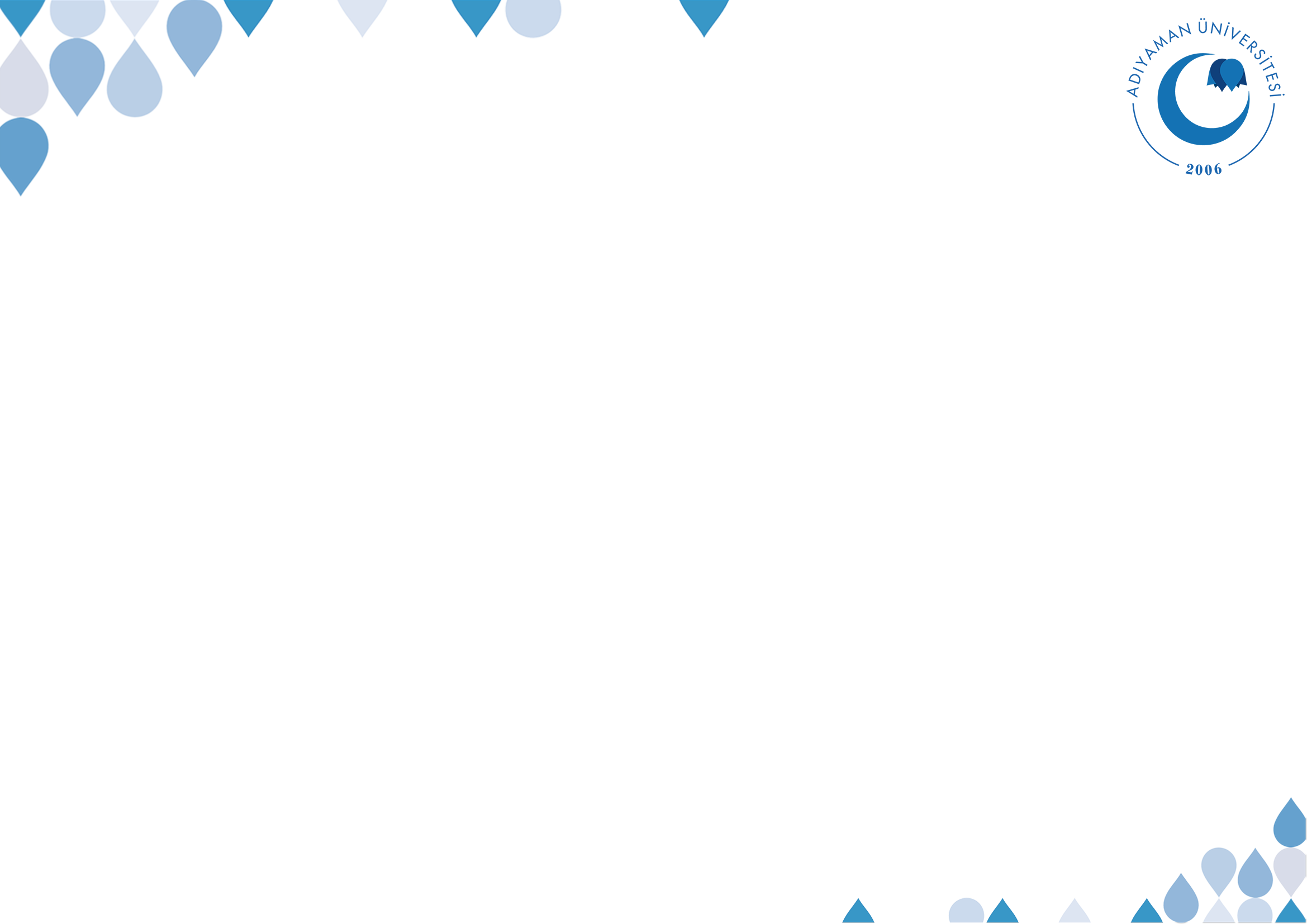 RIFK
Allah, her işte rıfkı (yumuşaklığı, ölçülü olmayı) sever. 

Allah bir ev halkı için hayır dilerse, onlara rıfk (yumuşaklık) nasip eder.
©  Adıyaman Üniversitesi Uzaktan Eğitim ve Araştırma Merkezi
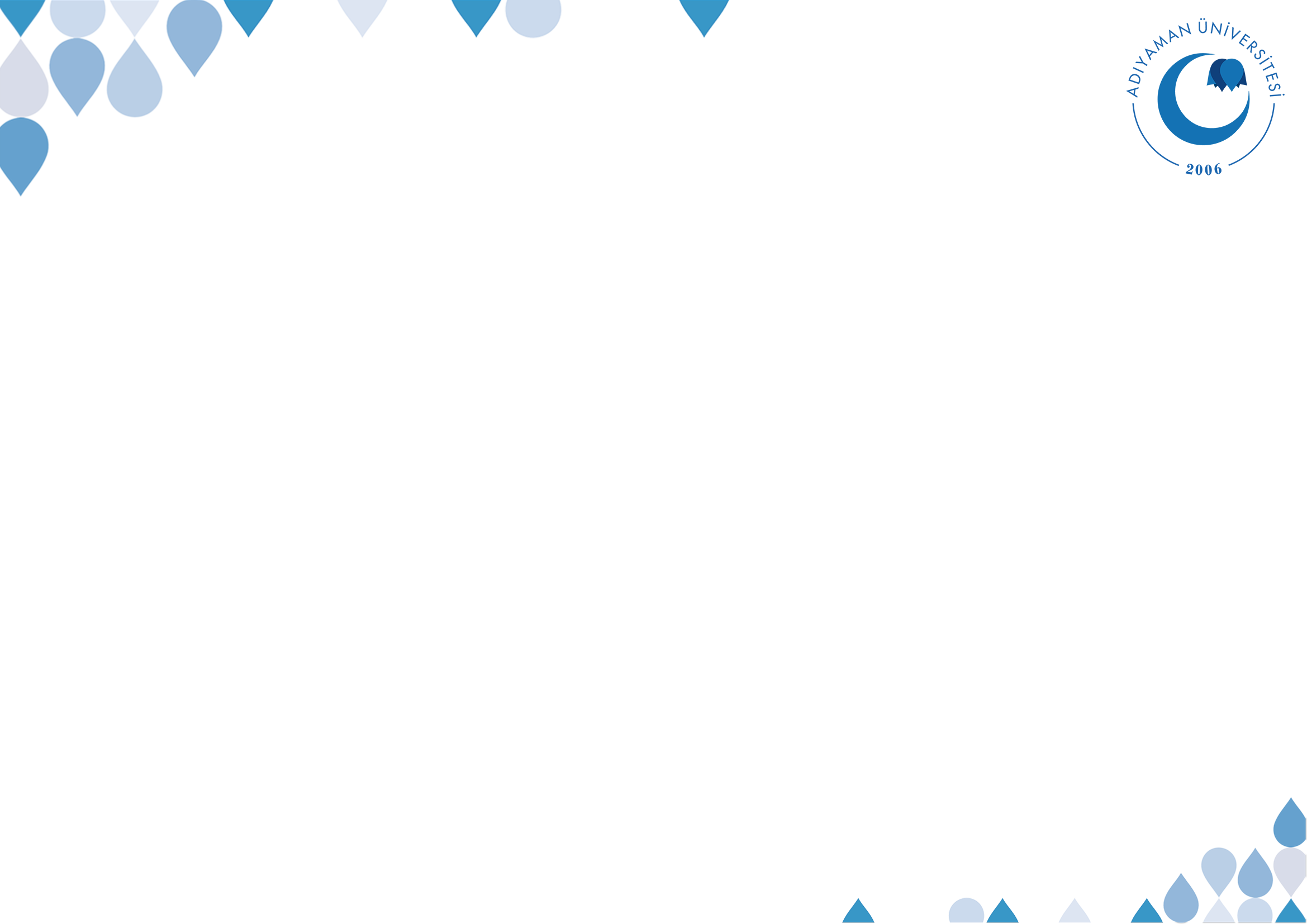 Kaynak: Kur’an ve Sünnette İman-Ahlak Bütünlüğü, Mehmet Ali Çalgan, Diyanet İşleri Başkanlığı Yayınları
©  Adıyaman Üniversitesi Uzaktan Eğitim ve Araştırma Merkezi
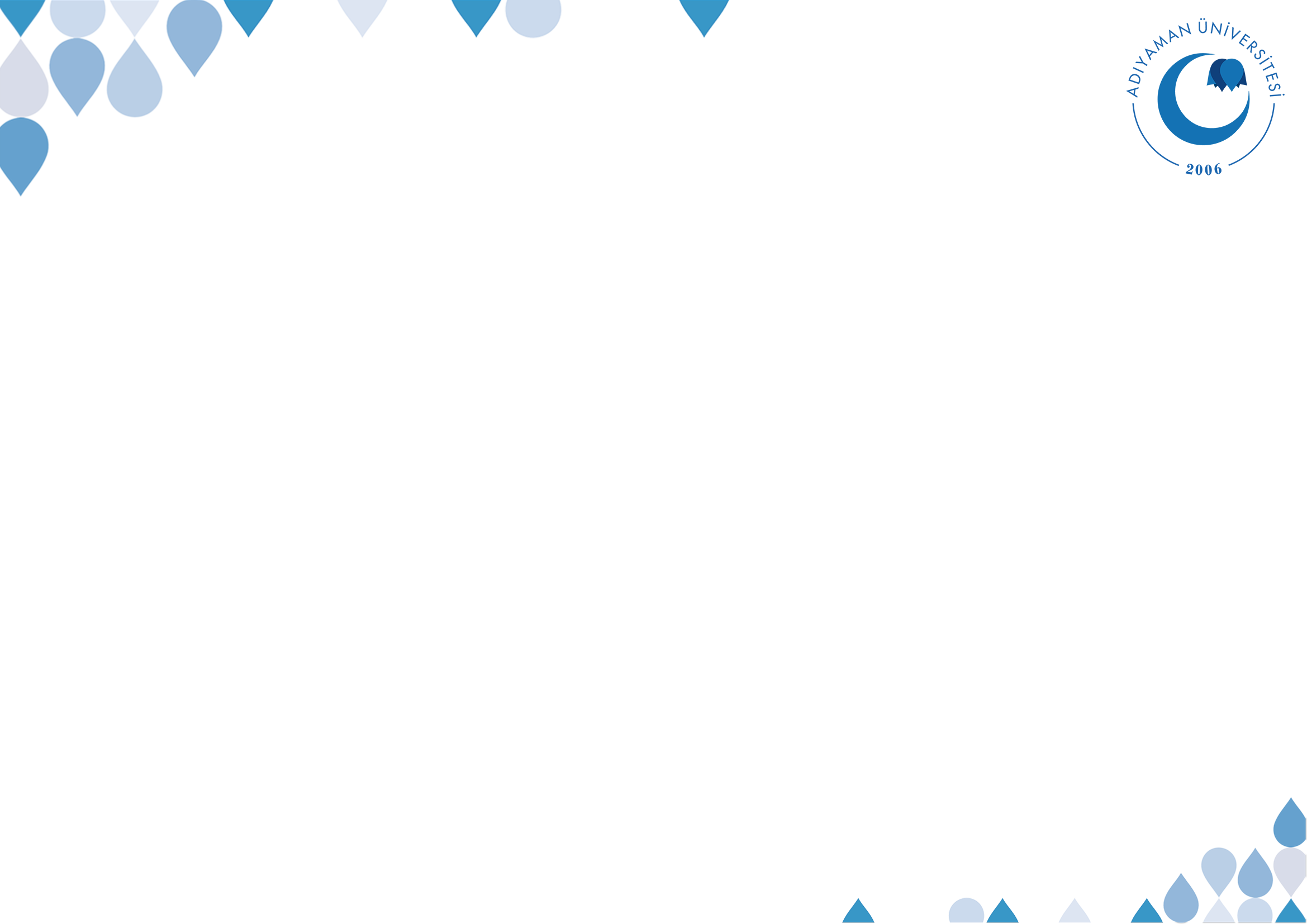 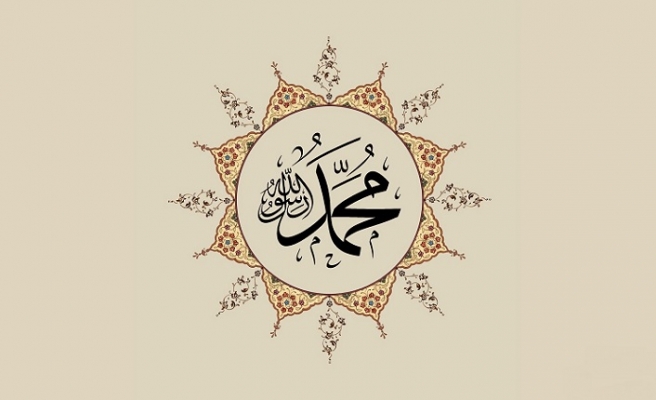 ©  Adıyaman Üniversitesi Uzaktan Eğitim ve Araştırma Merkezi